L. 11. Polymerase chain reaction (PCR). Microsatellites
PCR
PCR- is a method widely used in molecular biology to rapidly make millions to billions of copies of a specific DNA sample allowing scientists to take a very small sample of DNA and amplify it to a large enough amount to study in detail. PCR was invented in 1983 by Kary Mullis. It is fundamental to much of genetic testing including analysis of ancient samples of DNA and identification of infectious agents. Using PCR, copies of very small amounts of DNA sequences are exponentially amplified in a series or cycles of temperature changes.
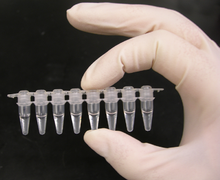 Some of the major steps involved in polymerase chain reaction in DNA sequence are:
 Step 1: Denaturation by Heat 
Step 2: Annealing Primer to Target Sequence 
Step 3: Extension 
Step 4: End of the First PGR Cycle.
Step 1: Denaturation by Heat
Heat is normally more than 90 degrees Celsius at separates double-stranded DNA into two single strands. This process is known as “denaturation”. The hydrogen bonds linking the bases to one another are weak, therefore denaturation is possible. The hydrogen bonds break at high temperatures, whereas the bonds between deoxyribose and phosphates, remain intact as these are stronger remain intact.
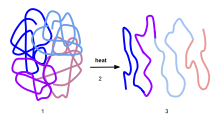 Step 2: Annealing Primer to Target Sequence
The ultimate goal of PGR is to replicate a target sequence of approximately 100-600 base pairs unique to the organism being studied. Targeting the sequence is achieved by using primers. Primers mark the ends of the target sequence.
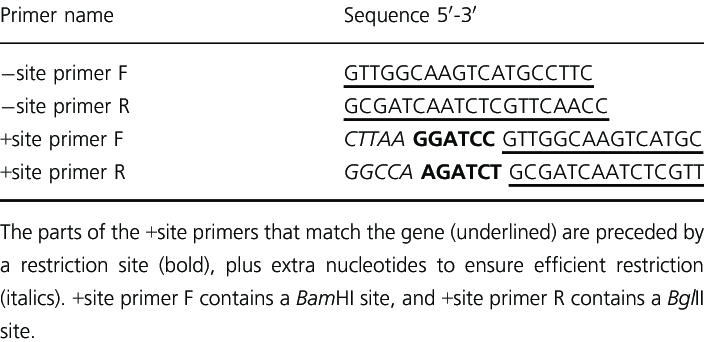 Step 3: Extension
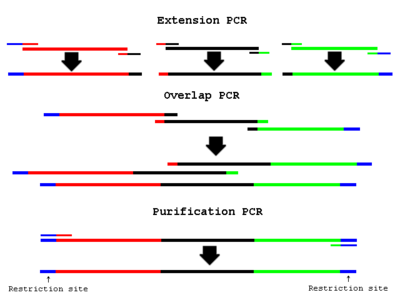 The temperature is raised to approximately 72 degrees Celsius after the primers anneal to the complementary DNA sequences. Also, the enzyme Taq DNA polymerase is used to replicate the DNA strands. Taq DNA polymerase is a recombinant thermo stable DNA polymerase from the organism Thermus aquatics us and unlike normal polymerase enzymes is active at high temperatures.
Step 4: End of the First PGR Cycle
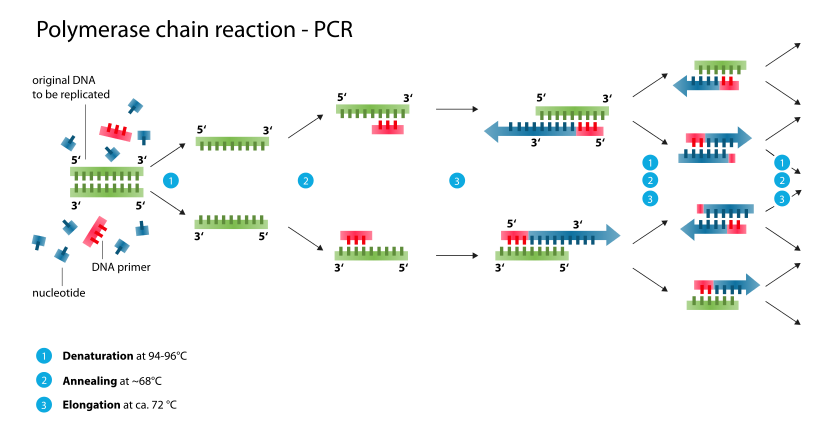 There are now two new DNA strands identical to the original target at the end of the first PGR cycle. The newly formed strands have a beginning, which is precisely defined by the 5′ end of the primer, but the 3′ end is not precisely defined.
SSRs =
simple sequence repeat polymorphisms
=  "microsatellites"
Most common type in mammalian genomes is
CA repeat:
primer #1
alleles
n
(CA)n
A
11
(GT)n
B
12
primer #2
PCR
gel electrophoresis
C
13
D
14
n
E
15
F
16


F
16
E
15

D
14


C
13


B
12



A
11
AB
CD
EF
AD
CF
Microsatellites
Genotype
SSRs occur, on average, about once every            in the human 
(or mouse) genomes.                            have been identified and 
mapped within the human genome.
30 kb
> 20,000 SSRs
SSRs are extremely useful as genetic markers in human studies because:
they are easily scored (by PCR)
they are codominant
many SSRs exhibit very high average heterozygosities:  HSSR = 0.7 to 0.9
A randomly selected person is likely to be heterozygous.
SSRs are abundant
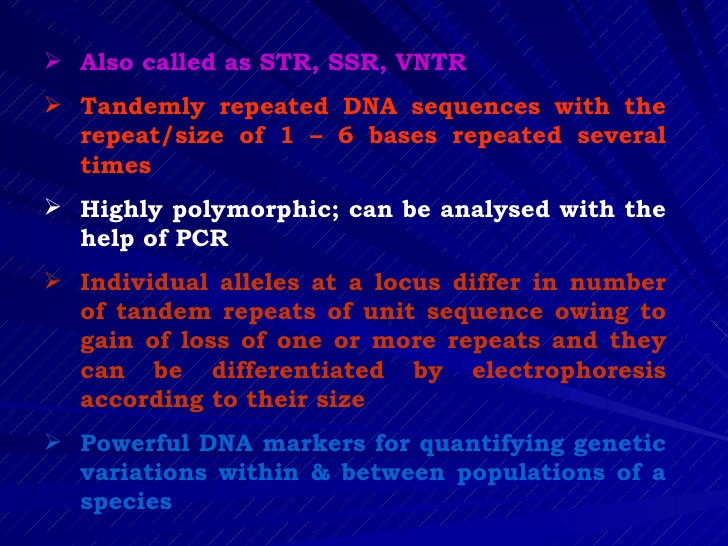 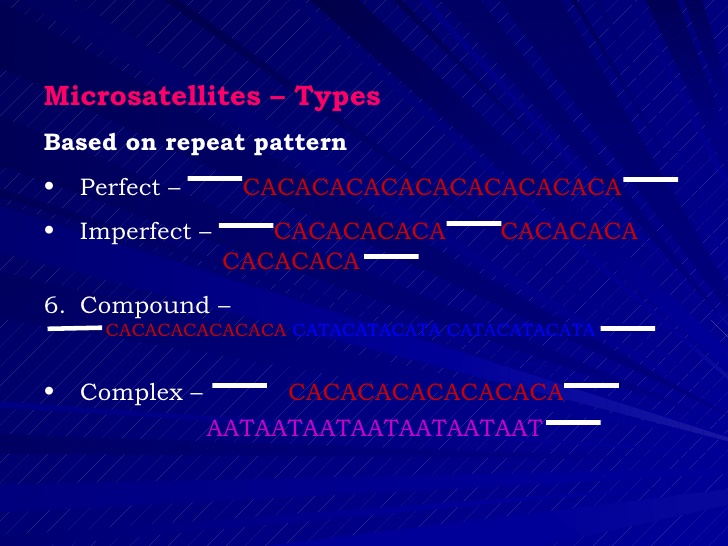 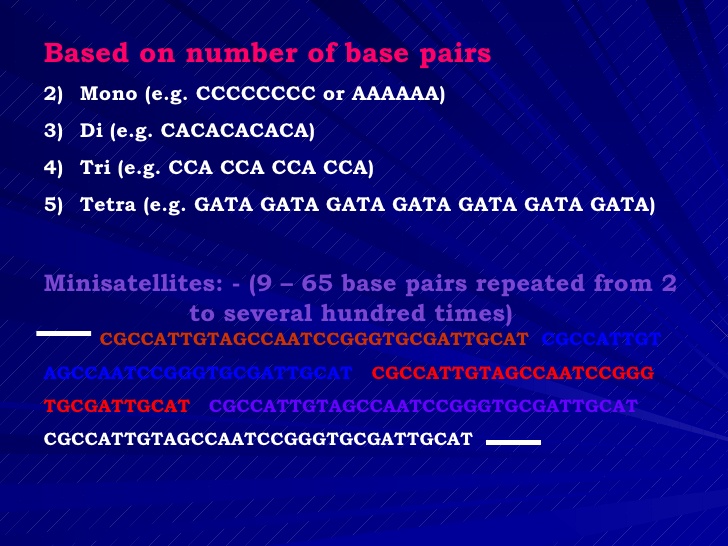 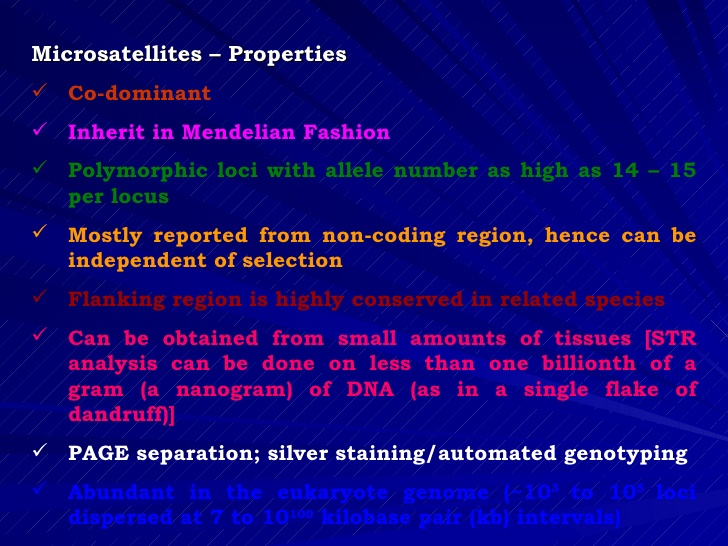